Paper 1 Practice - Demand
20 minutes:
With the aid of at least one diagram, explain the difference between a movement along an existing demand curve for a good and a shift of the demand curve for a good.

Definitions/Diagrams/Examples
Supply
Supply
How much of a product are sellers willing to make? 
Supply tells us the quantity of a product firms are willing and able to produce at different prices.
Supply
What is the goal of firms?
To get the largest profit possible
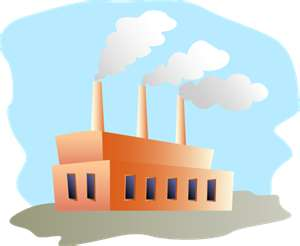 Supply
Supply
Law of Supply
As the price of a good increases, the quantity supplied increases
As the price of the good falls, the quantity supplied falls
Change in Quantity Supplied
Why does the supply curve slope upward?
Higher prices mean higher profits so firms have a reason to make more of a product.
Lower prices mean lower profits so firms have a reason to make less of a product.
Non-price determinants of Supply
Things other than price that can influence supply:
Costs of factors of production
Technology 
Prices of related good
Taxes
Subsidies 
Number of Firms
Shocks
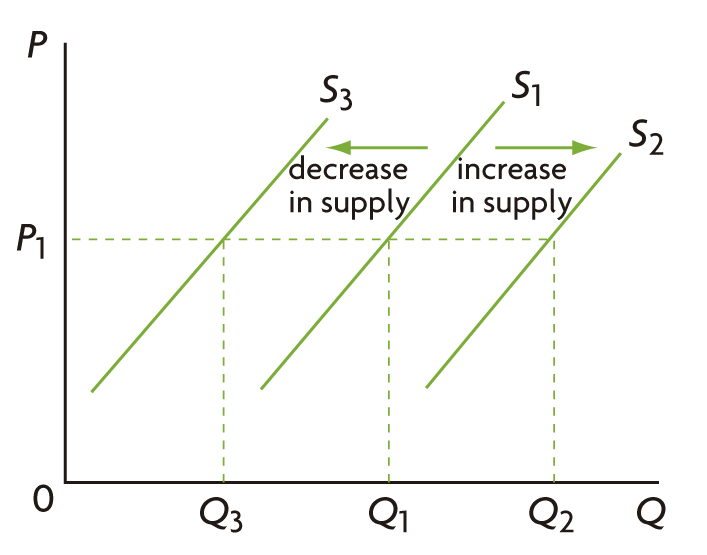 Costs of factors of production
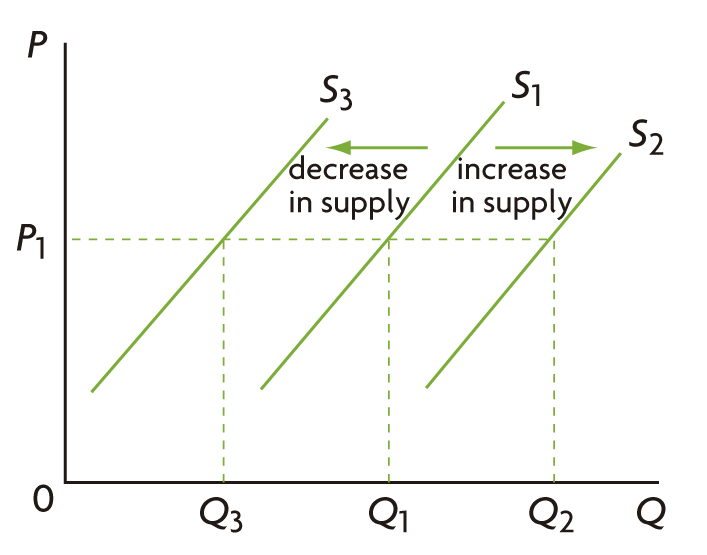 Technology
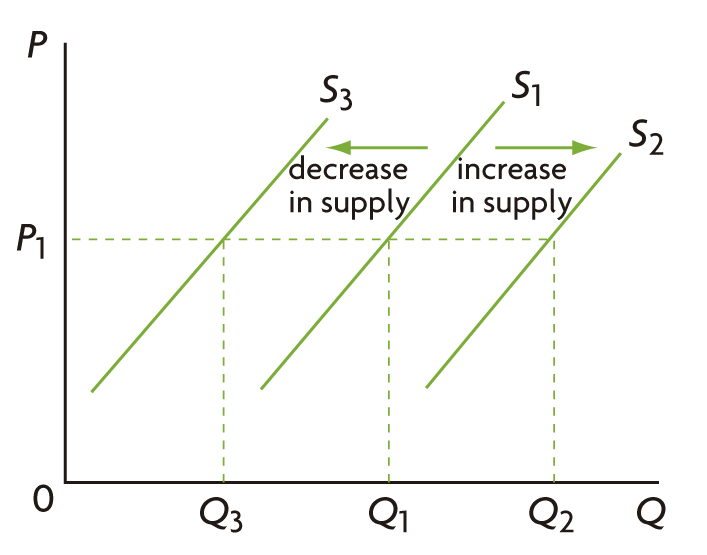 Prices of Related Goods: Competitive Supply
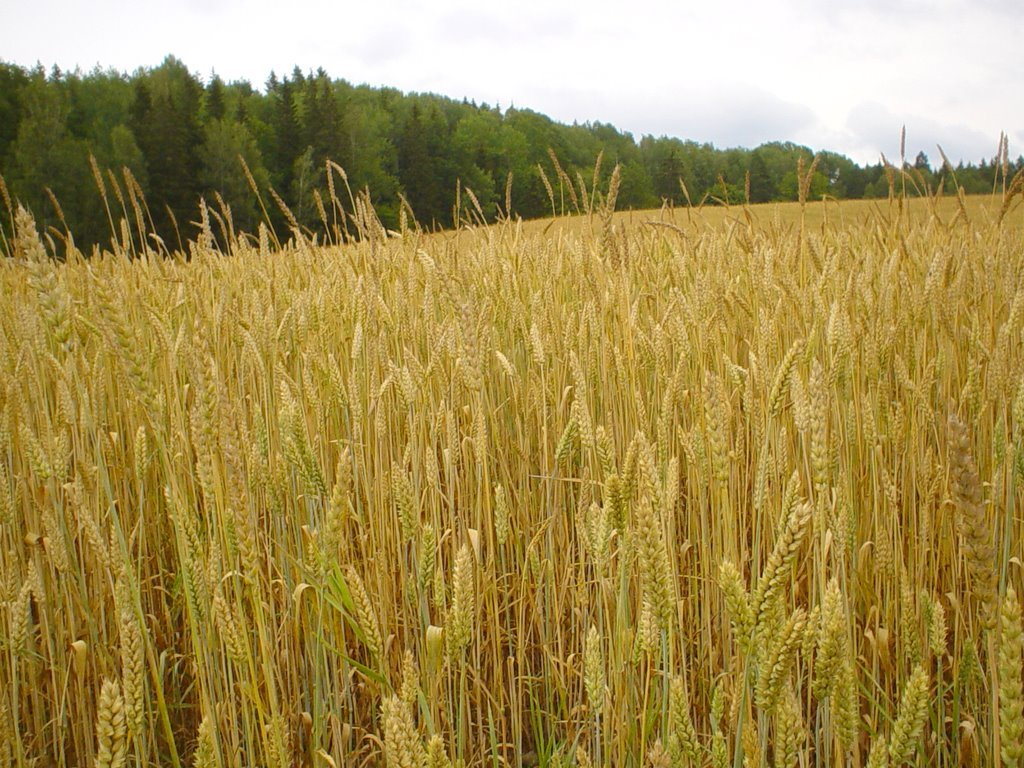 Competitive Supply – Some goods need the same resources in order to be produced. This means that producing one good means producing less of the other.
Example: Corn/Wheat
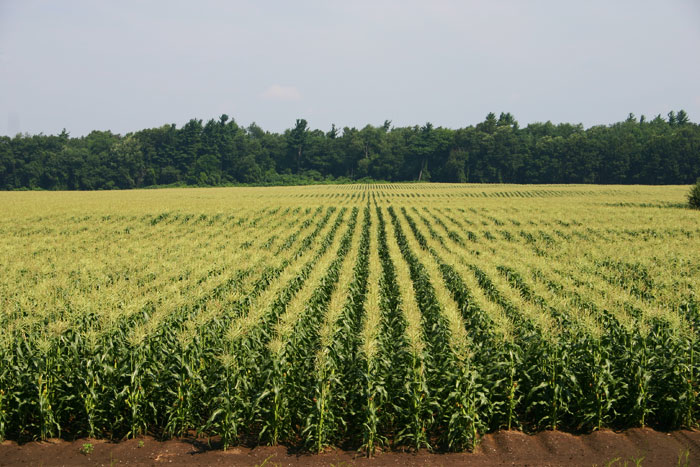 Prices of Related Goods:Competitive Supply
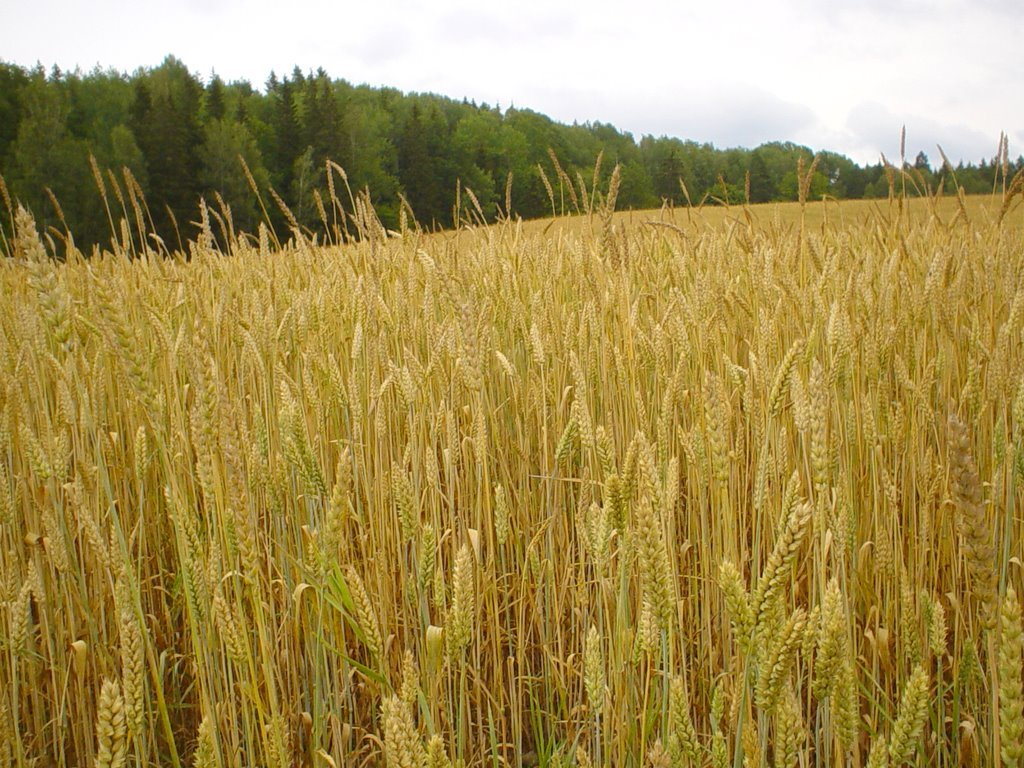 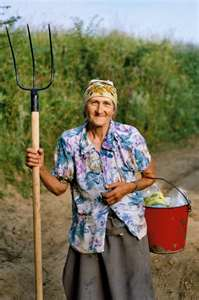 OR
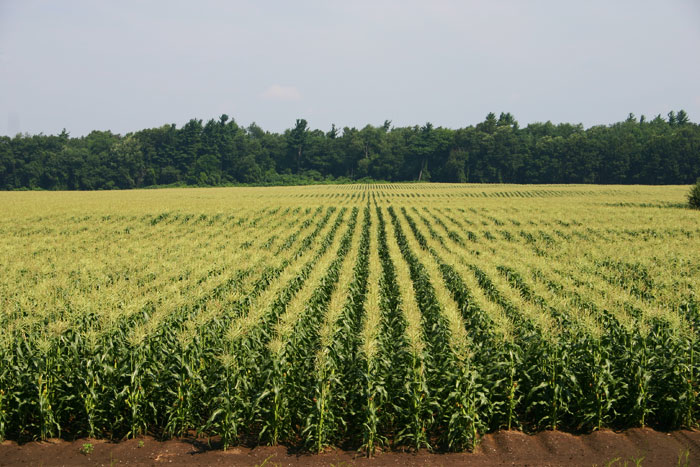 Prices of Related Goods:Competitive Supply
Prices of Related Goods: Joint Supply
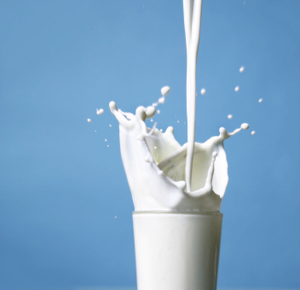 Joint Supply – Some goods are always made together at the same time. This means that producing more of one good means producing more of the other too.
Example: Whole milk – skim milk and butter
AND
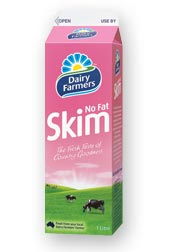 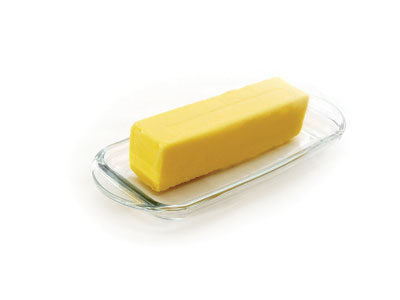 Prices of Related Goods: Joint Supply
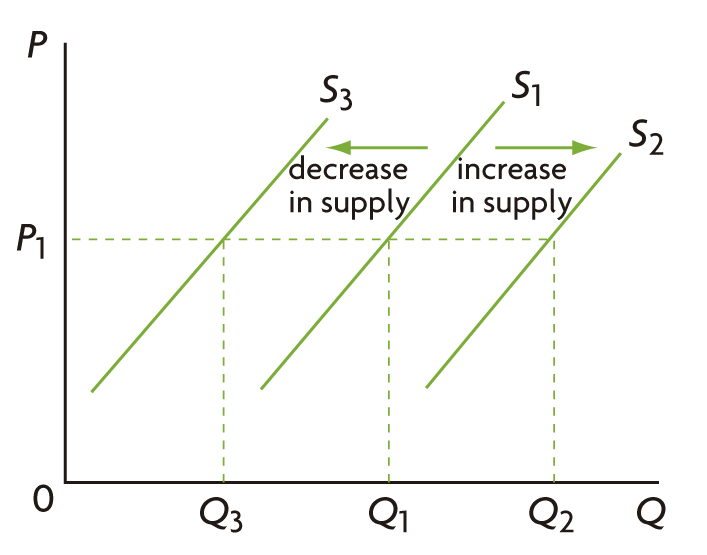 Prices of Related Goods: Taxes
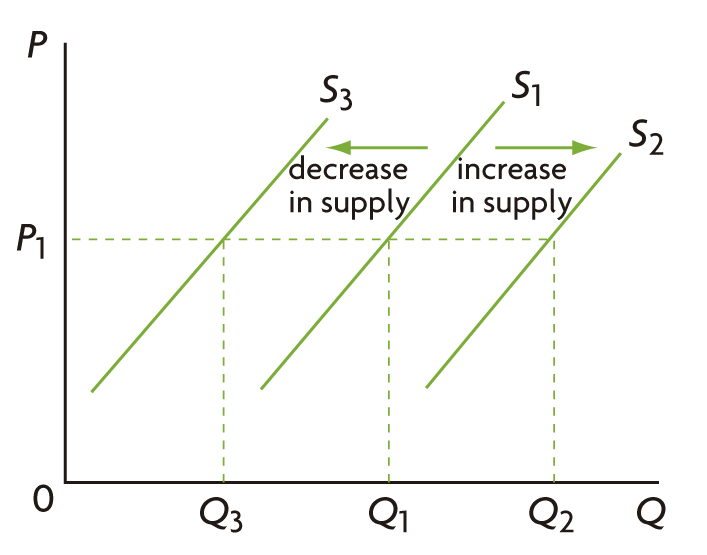 Subsidies
A subsidy is a payment made by the government to a firm in exchange for making a product. 
Governments use subsidies to increase the incomes of producers or encourage the increase in the production of a good.
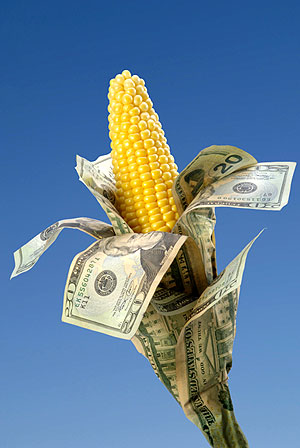 Subsidies
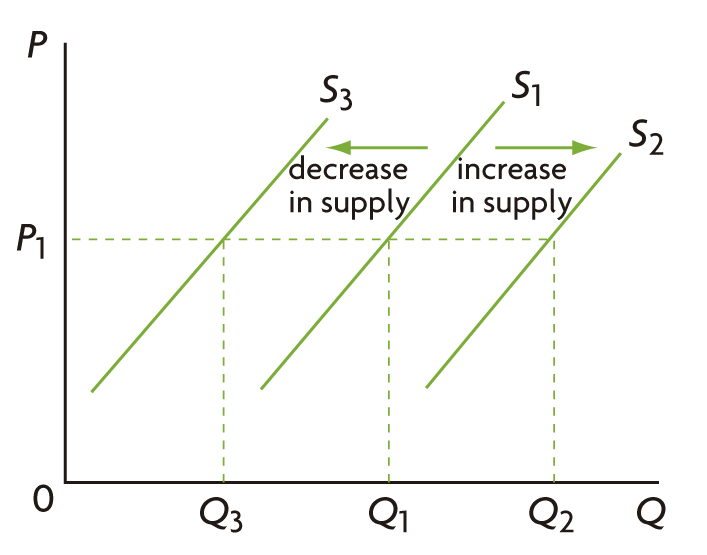 Number of Firms
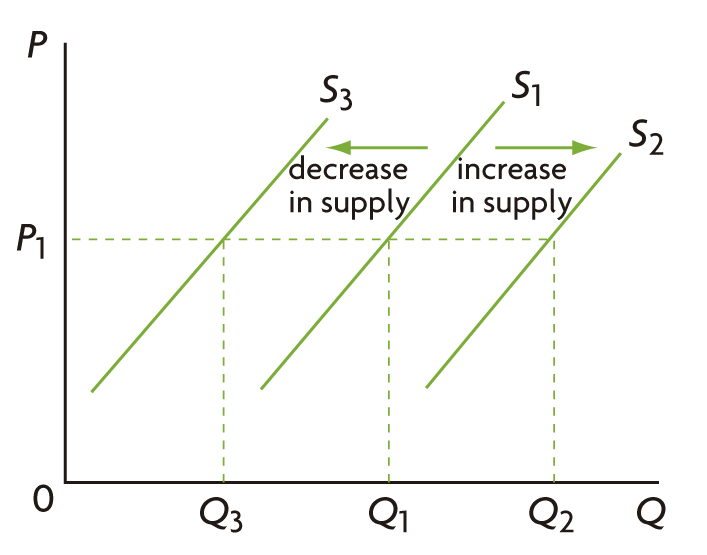 Shocks
Shocks are sudden, unpredictable events
Examples: Bad weather that destroys crops, war, natural or man-made disasters.
These almost always cause a decrease in supply
SHOCK
Draw the below changes in supply
The number of firms in the industry producing product A decreases.
The price of oil, a key input in the production of product A, increases.
 The government gives a subsidy on each unit of A produced.
The price of product B falls, and B is in competitive supply with A. (Draw two graphs)
The price of product B increases, and B is in joint supply with A. (Draw two graphs)
A new technology is adopted by firms in the industry producing A.